The Supreme Court
Ch 11 sec 3
I.  Supreme Court Jurisdiction
The Supreme Court has both appellate and original jurisdiction.
The Court consists of nine justices: eight associate justices and one chief justice.
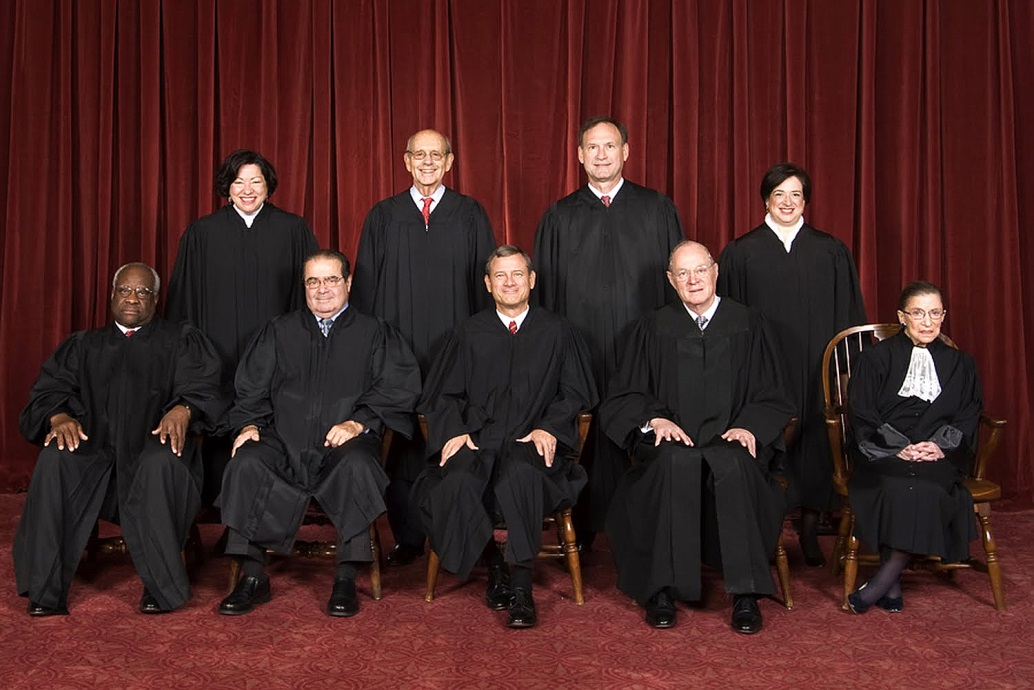 [Speaker Notes: http://upload.wikimedia.org/wikipedia/commons/4/43/Supreme_Court_US_2010.jpg]
I.  Supreme Court Jurisdiction
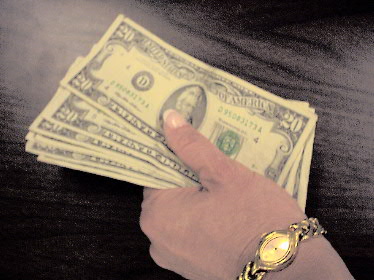 Congress sets the salary of the justices and may not reduce it.  Currently it is $255,000.00 per year.
Congress may remove justices by impeachment for treason, bribery, or other high crimes and misdemeanors.
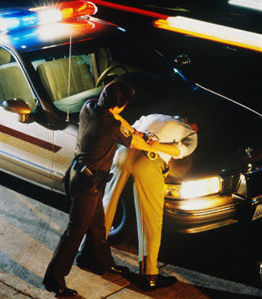 [Speaker Notes: http://www.vesid.nysed.gov/queens/images/DSC0052.jpg
http://www.landmarkcases.org/miranda/images/miranda_arrest.jpg]
I.  Supreme Court Jurisdiction
The justices duties are not defined in the Constitution but have evolved from laws and through tradition.
The justices’ main duty is to hear and rule on cases.
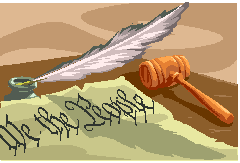 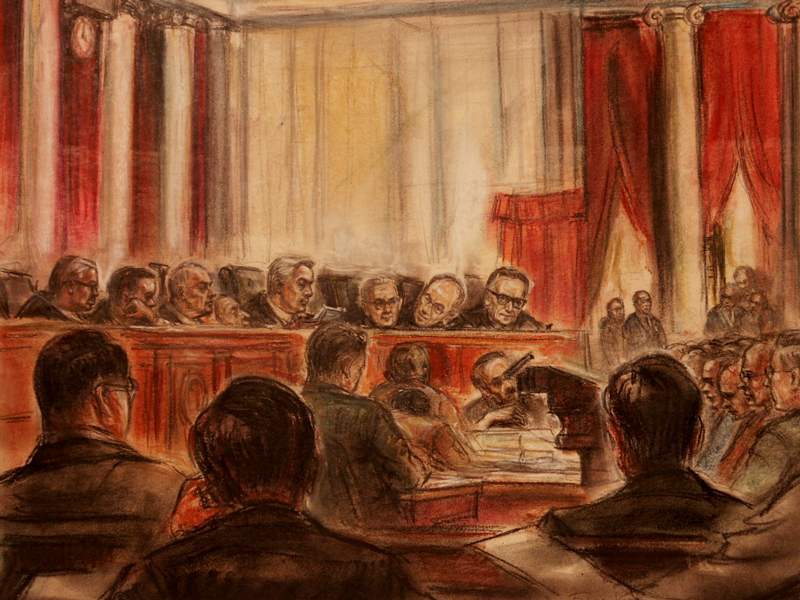 [Speaker Notes: http://www.floridasupremecourt.org/education/cybercourt/test/wethepeople.gif
http://www.thegremlin.com/COURTART/reiter/9-052.JPG]
I.  Supreme Court Jurisdiction
The chief justice also provides leadership for the Court, presiding over sessions and conferences at which cases are discussed among the justices.
The justices also have limited duties related to the 12 federal judicial circuits; on occasion they may serve on high-level commissions.
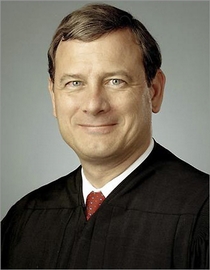 [Speaker Notes: http://coleman.senate.gov/index.cfm?FuseAction=DataPipes.ViewImage&Image_id=288&ImageStoreType_id=2]
I.  Supreme Court Jurisdiction
Law clerks chosen by the justices help them research cases, summarize key issues in cases, and assist in writing drafts of justices’ opinions.
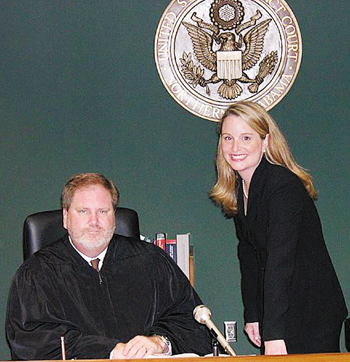 [Speaker Notes: http://www.decaturdaily.com/decaturdaily/livingtoday/060730/jordan.shtml]
I.  Supreme Court Jurisdiction
Most justices have been federal or state judges or have held other legal positions such as attorney general; most have considerable legal experience, are in their 50s or 60s. And come from upper socioeconomic levels.
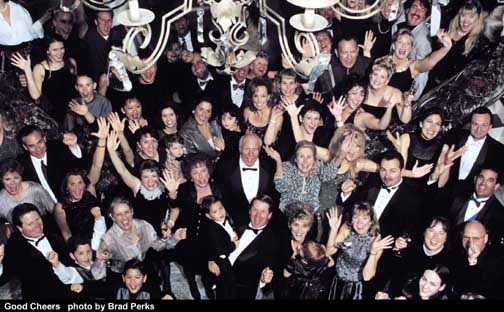 [Speaker Notes: http://www.pcimagenetwork.com/mill/photo1.jpg]
II.  Appointing Justices
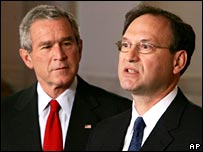 Justices are appointed by the president and must be approved by the Senate; in the twentieth century most nominations have been confirmed.
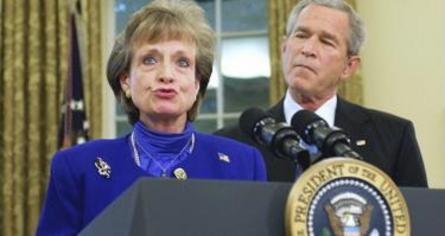 [Speaker Notes: http://newsimg.bbc.co.uk/media/images/40966000/jpg/_40966870_bushalito_ap203b.jpg
http://www.mattszabo.com/Miers-Bush-thumb.jpg]
II.  Appointing Justices
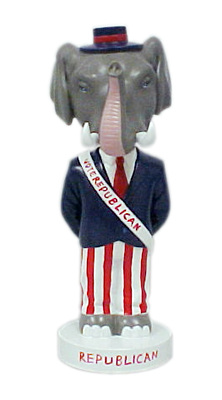 Political considerations often play a major part in presidential appointments to the Court, with members of the presidents’ own party usually being named, if their prospects of winning Senate approval are good.
[Speaker Notes: http://www.fadtoys.com/political/republican-elephant-lg.jpg]
II.  Appointing Justices
The American Bar Association, a national organization in the legal profession, has played an important role in the selection of justices by rating nominees’ qualifications.
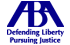 II.  Appointing Justices
Interest groups such as organized labor, civil rights groups, and the National Organization for Women attempt to influence Senators’ voting on nominated justices.
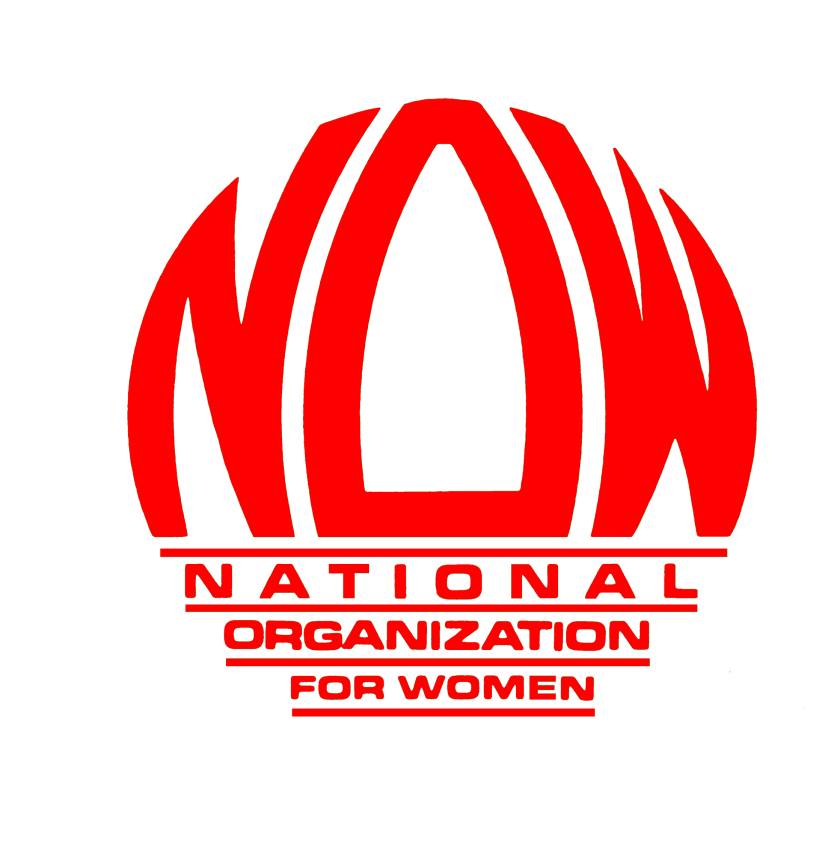 II.  Appointing Justices
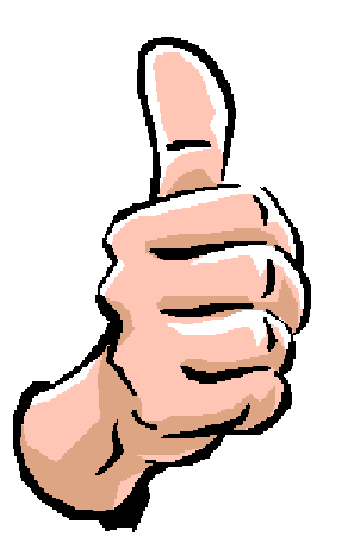 Sitting Supreme Court justices may have considerable influence in the selection of new justices.
[Speaker Notes: http://picturethispartnership.org.uk/thumbs%20up%20col.gif]
Assignment
3 2 1 +1
Three things you learned
Two things you want to learn more about
One thing you did not understand
One thing someone else learned that you did not write down.